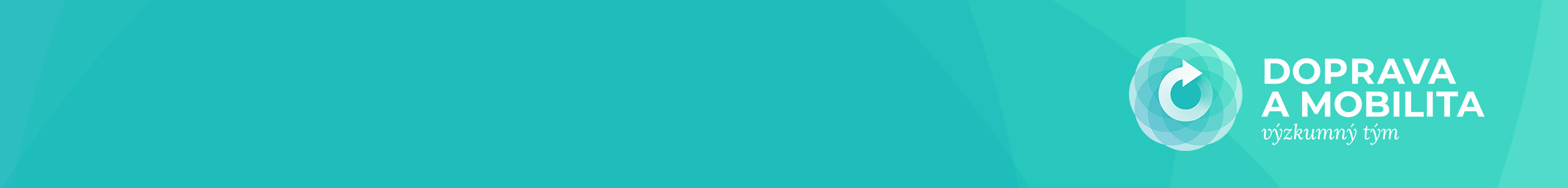 S@mpler
Integrated Education Based On Sustainable Urban Mobility Projects
New mobility services and shared mobility
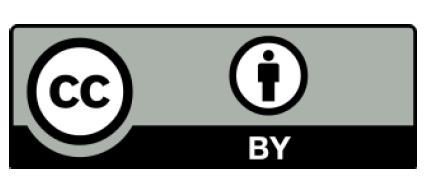 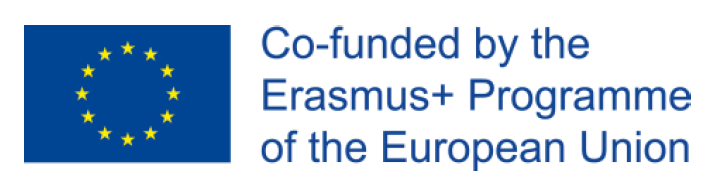 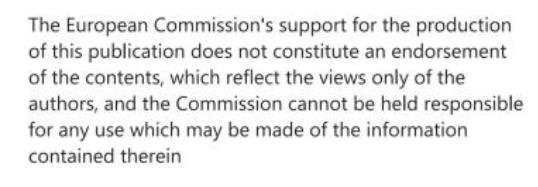 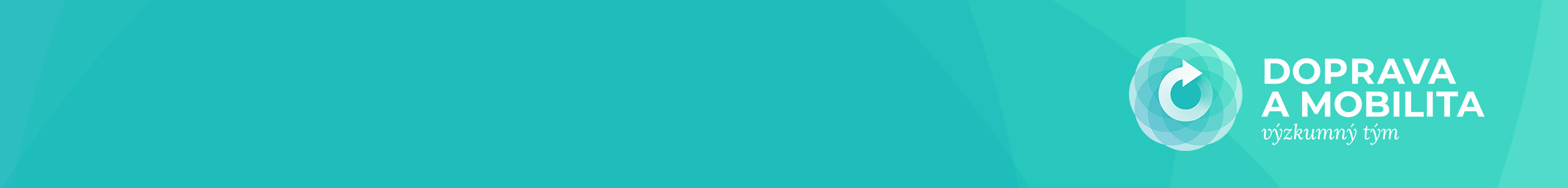 New mobility services and shared mobility
Topic in the sump cycle
03 – Analyse mobility situation
05 – Develop vision and strategy with stakeholders  
06 – Select targets and indicators 
07 – Select measure packages with stakeholders
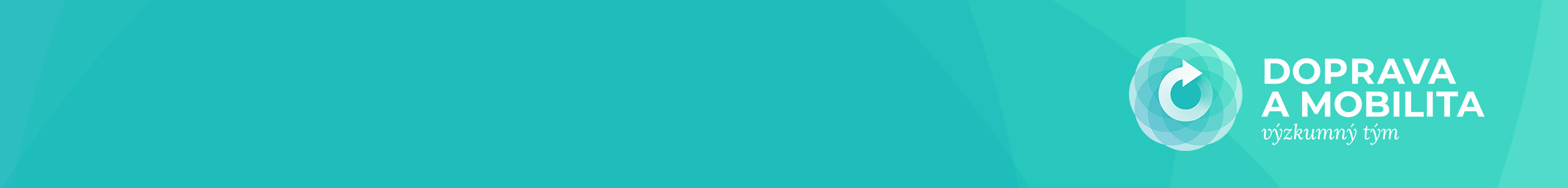 New mobility services and shared mobility
New facts leading to development ofshared economy
Arrival of modern ICT
Smartphones, internet
Emergence of internet applications  enabled communication even with strangers
Shift in lifestyle and values
“Fewer possessions, more experiences”
Shift from proprietary title to use title
Desire to discover new things, unusual experiences, defiance of traditional models
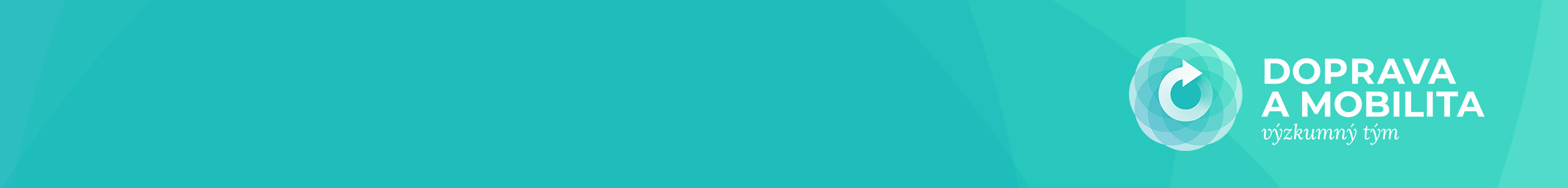 New mobility services and shared mobility
Shared economy
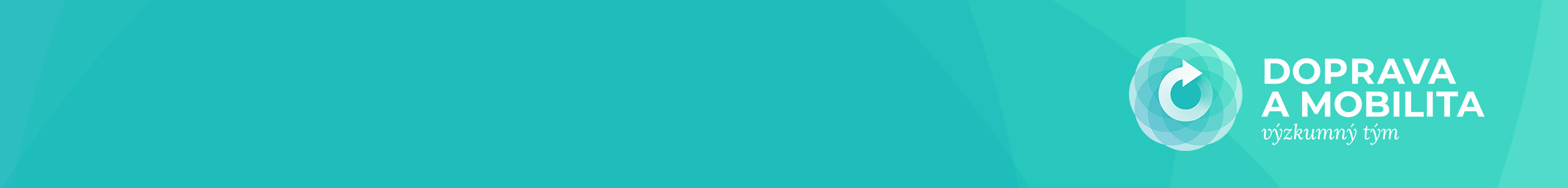 New mobility services and shared mobility
Basic preconditions for shared economy:
For sharing to work, the transaction has to be more favourable than the traditional distribution and use method (e.g., economy, experience, new approach, etc.)
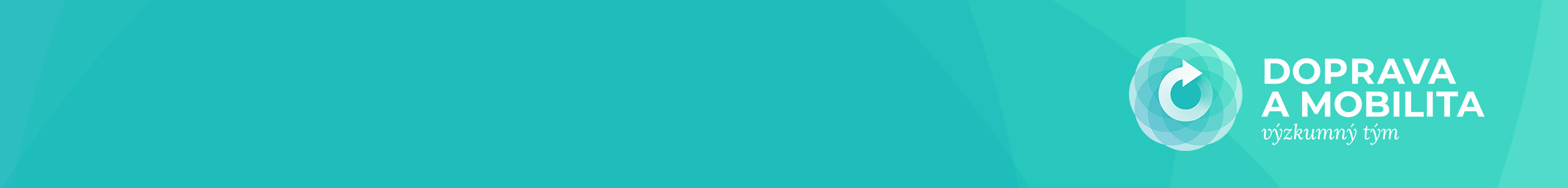 New mobility services and shared mobility
Source: AČC, 2020
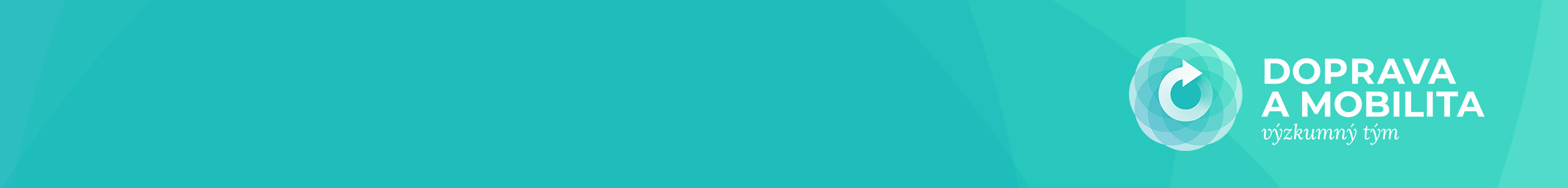 New mobility services and shared mobility
Positive aspects of shared economy
Distribution system easier to understand and more open
Faster
Less restricted
Often cheaper
New model of connecting supply and demand, reduced transaction costs
Minimized information asymmetry
Increased efficiency of resource use
New service sector = new employer
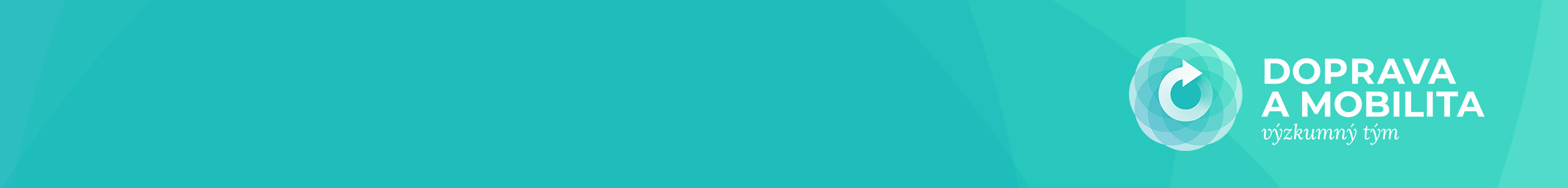 New mobility services and shared mobility
Negative aspects of shared economy
No new market, only captures some of the existing
Concerns about safety, hygiene, agreed terms and conditions
Complaints and demands for compensation impossible
Disputes with competing entities offering goods or services in traditional ways
Insufficient regulation  tax obligations not met
Price reduction
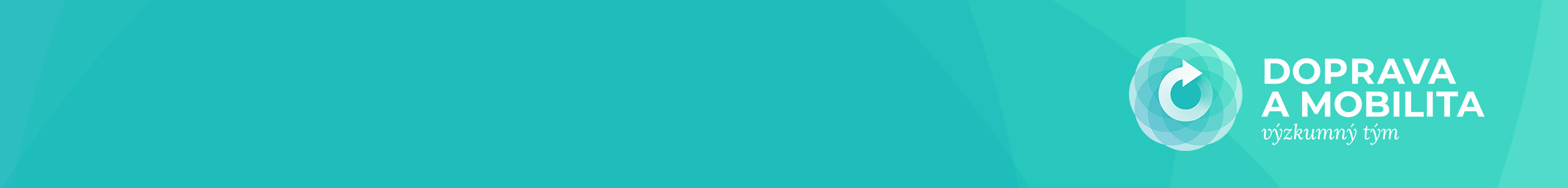 New mobility services and shared mobility
Great potential of shared economy in transport:
Cars are relatively expensive and wear down fast
Cars are a little used asset (they move for only 10-20% of the time)
Vacant seats  can be occupied
Cars can be used even by lower-income groups

Unused capacities are a waste of resources
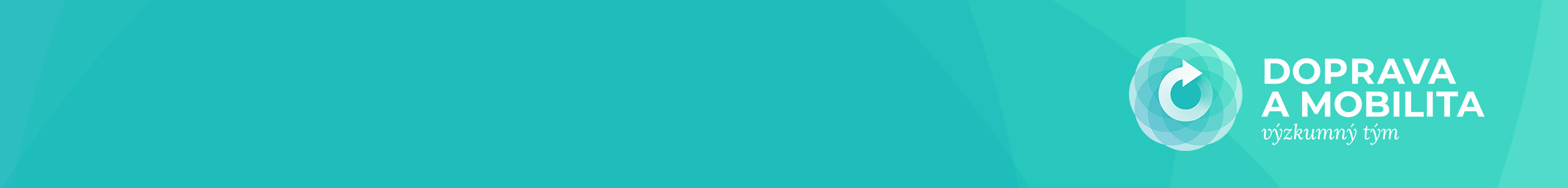 New mobility services and shared mobility
Shared economy in transport
Carsharing = cars are shared 
permits use of a car without owning it
Ridesharing = seats are shared
Carpooling = trips are shared
Bikesharing = bicycles are shared
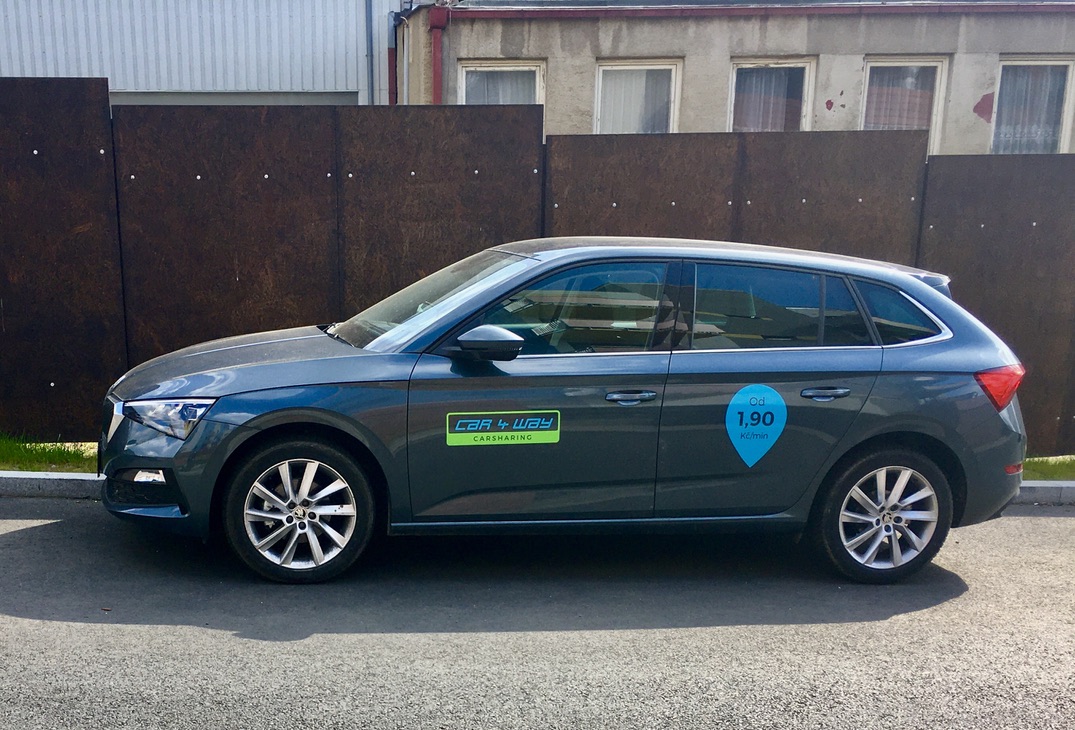 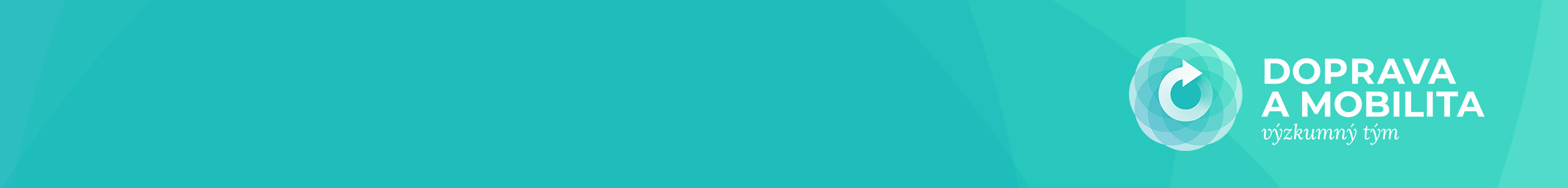 New mobility services and shared mobility
Carsharing
Carsharing market development for Europe* (2006-2020)
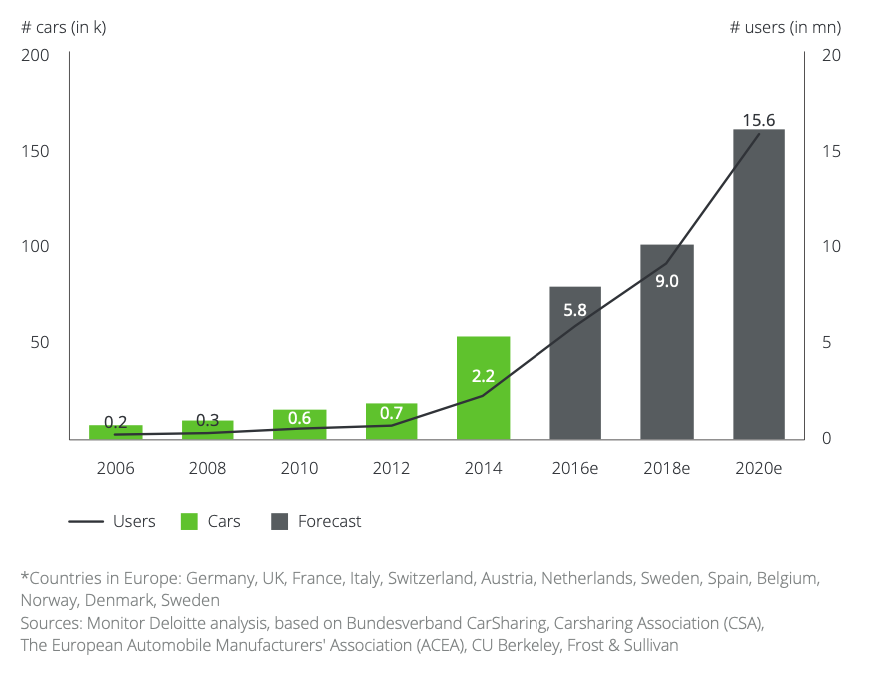 Carsharing
Charged per hours in use or km travelled

One-way – trip starts and ends at different points
Two-way – has to be returned to the place of origin
Free-floating – can be returned anywhere within a set area
Peer-to-peer (P2P) carsharing – people sharing cars among themselves
Source: Deloitte, 2017
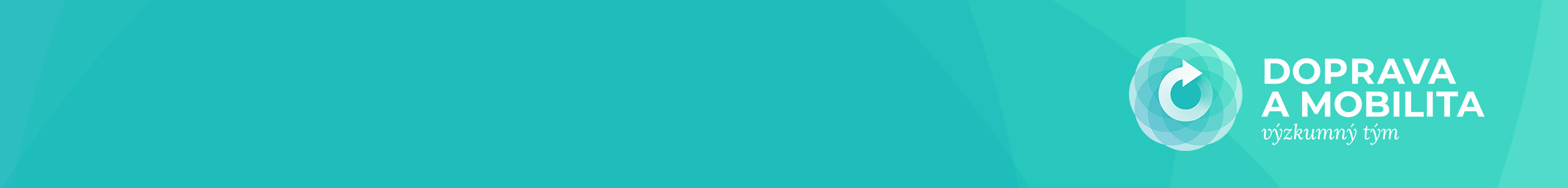 New mobility services and shared mobility
Carsharing
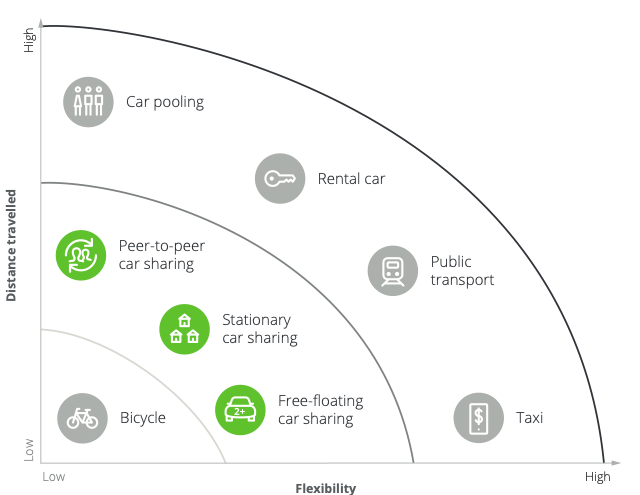 Classification of car sharing among existing mobility concepts
Source: Deloitte, 2017
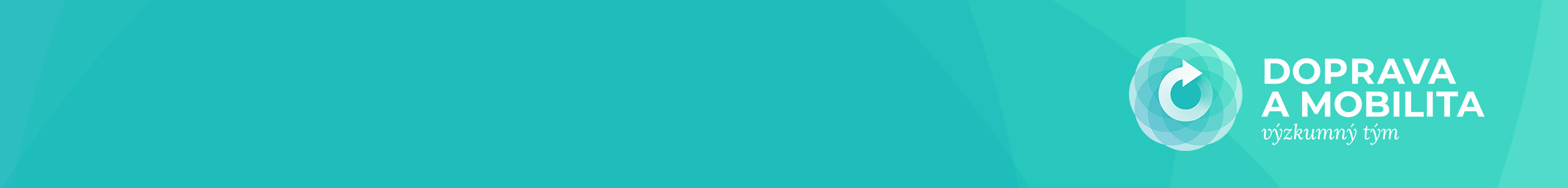 New mobility services and shared mobility
Advantages of carsharing
For society
Fewer traffic jams
Less pollution
Fewer places required for parking
Transport infrastructure development
Rolling stock modernisation
Less road wear
For individuals
Cost reduction
Less stress of car driving and maintenance – more comfort
Health benefits
Access for all income categories
Lower parking fees in some cities
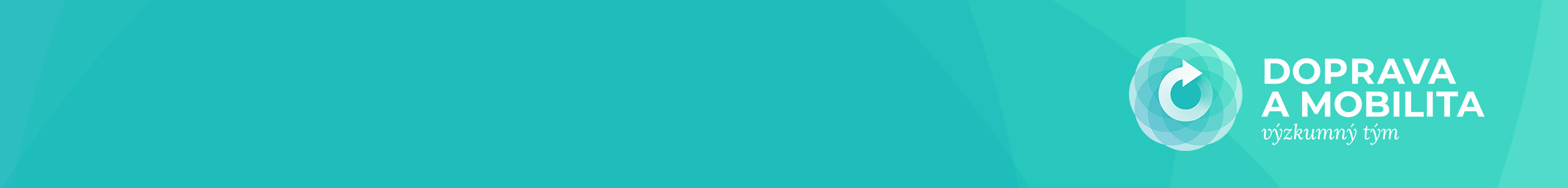 New mobility services and shared mobility
Drawbacks of carsharing
Need to walk/ride to the shared car
Not available everywhere
Risk of no car available for hire
Uncertainty about the current hygienic and technical condition of the car
Need to plan and limited vehicle choice
Car equipment may not match requirements and ideas (comfort, safety, etc.)
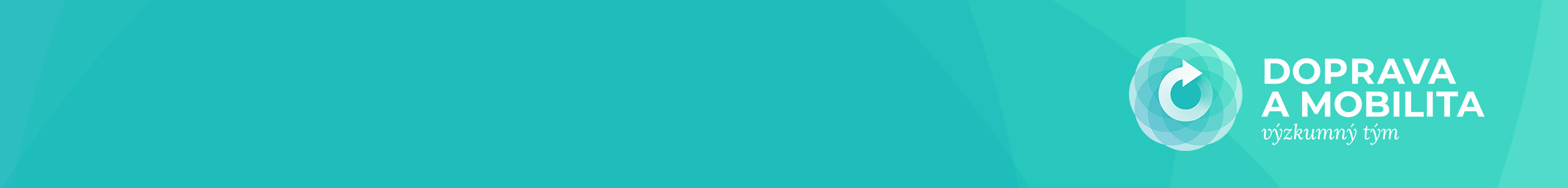 New mobility services and shared mobility
Examples of carsharing companies
Anytime
Car4way
GreenGo
HappyGo (peer-to-peer carsharing)
Re.volt – electric vehicles
OnlvyFY
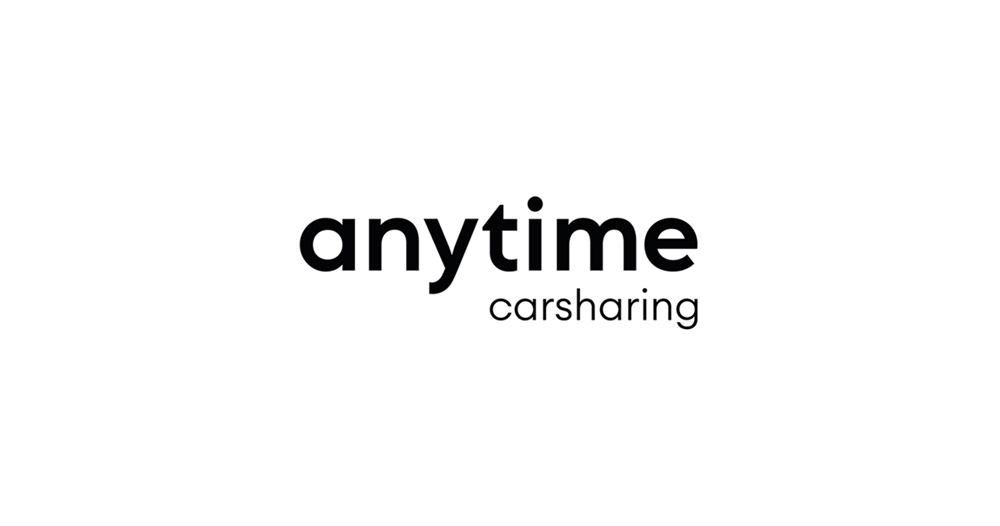 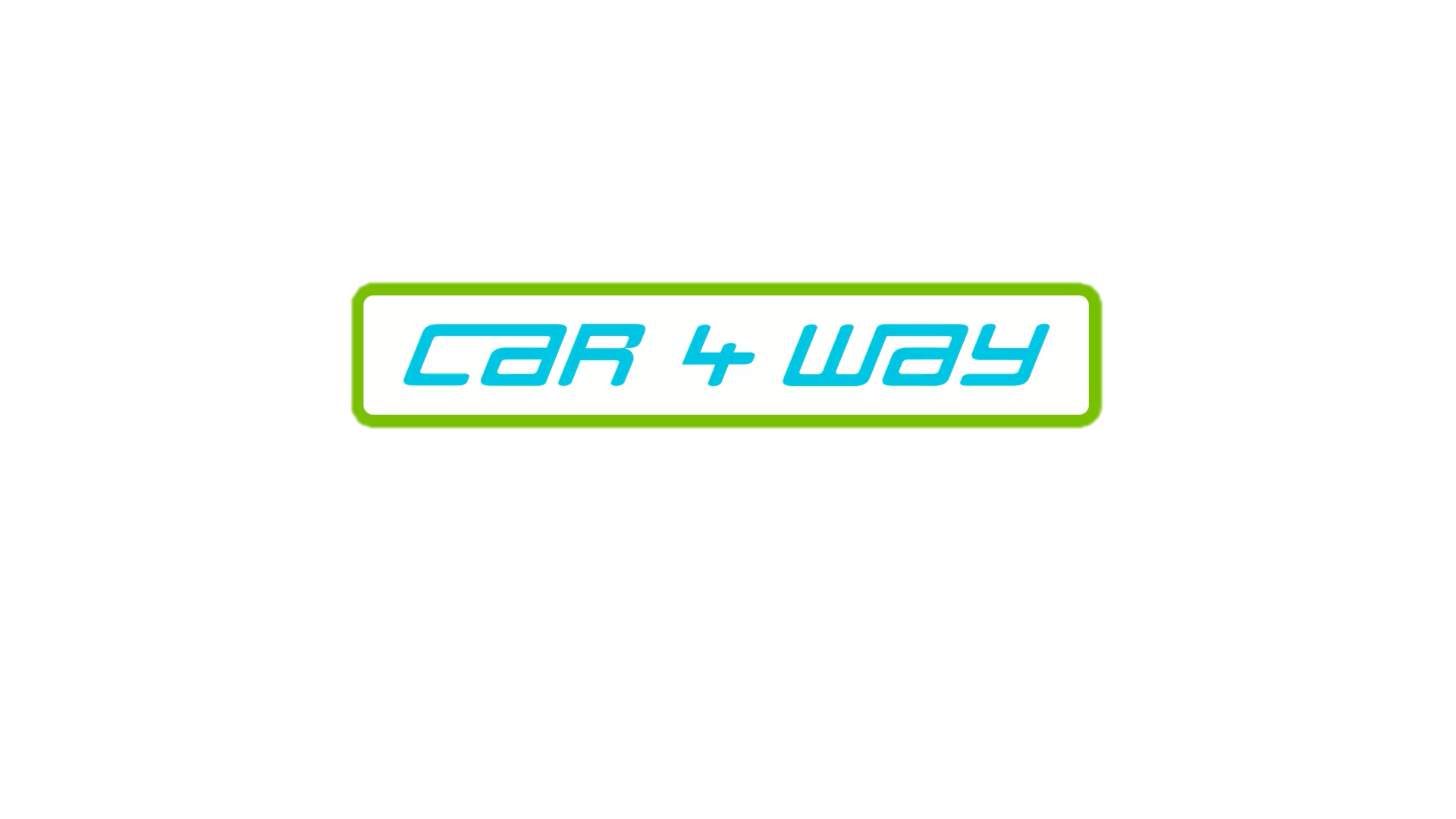 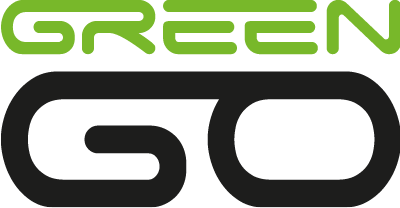 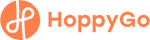 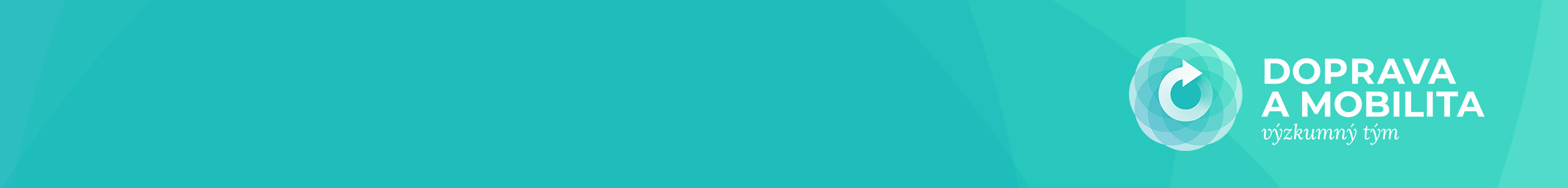 New mobility services and shared mobility
Examples from abroad – Italy
Government regulation – increased attention to innovative approaches
Integrated nationwide system introduced
Iniziativa Car Sharing (IZS) association established – administration and grant allocation
Initial support to carsharing companies
Assurance of quality and operating standards
Nationwide communication and promotion
Technical and legal consultations
Technology for fleet and service management
Call centre services
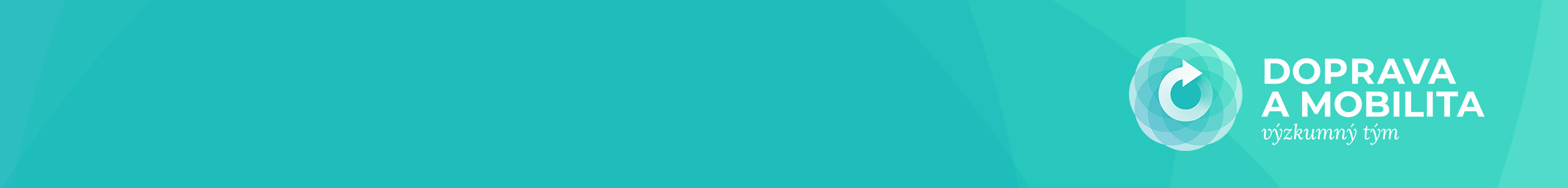 New mobility services and shared mobility
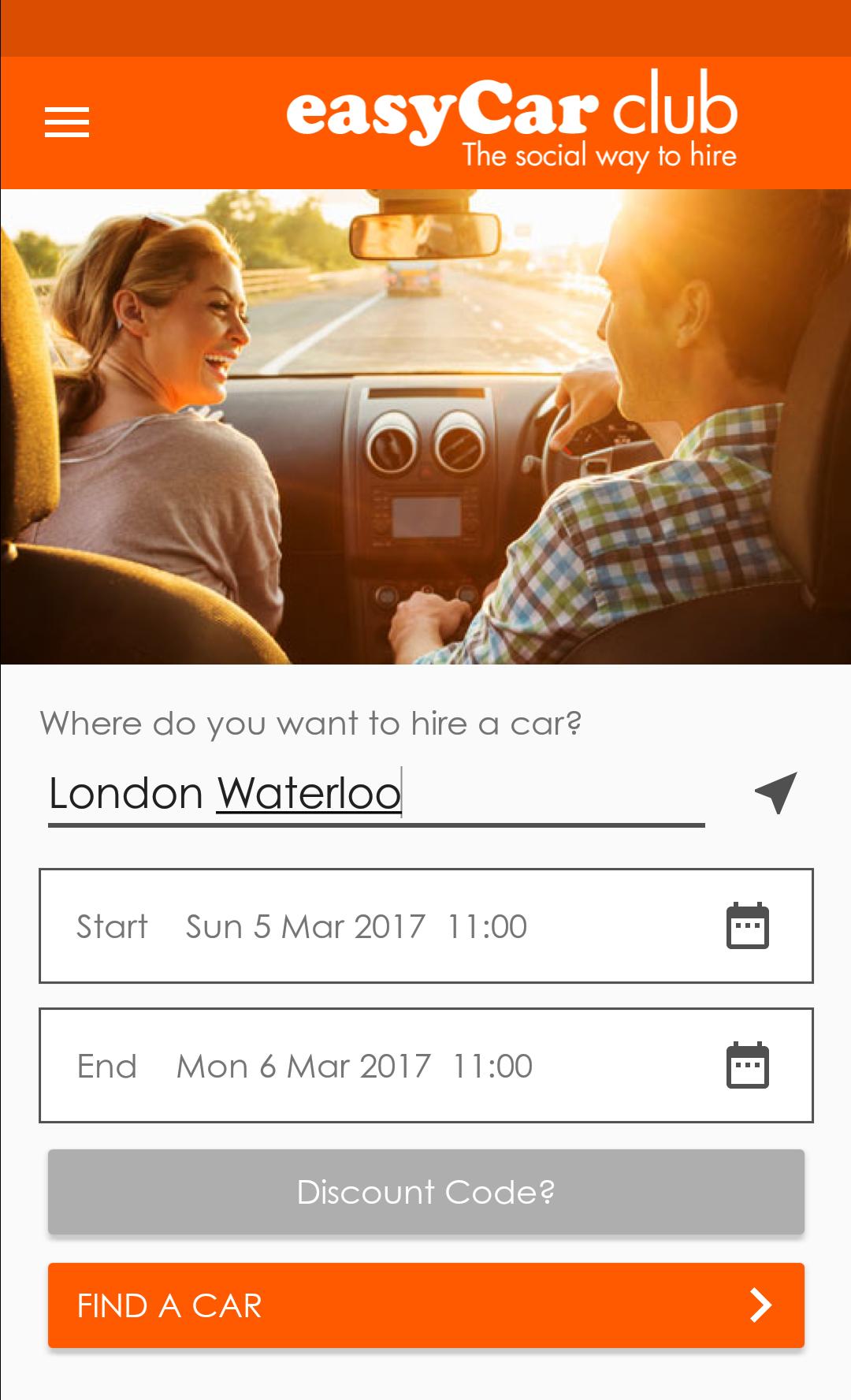 Examples from abroad – United Kingdom
Easycar Club – low-cost service company
Easyjet low-cost flights and Easycar automobile rental
Cost savings (low costs of technology)  cars rented very cheaply
Booking via the internet, mobile phone, car unlocked remotely
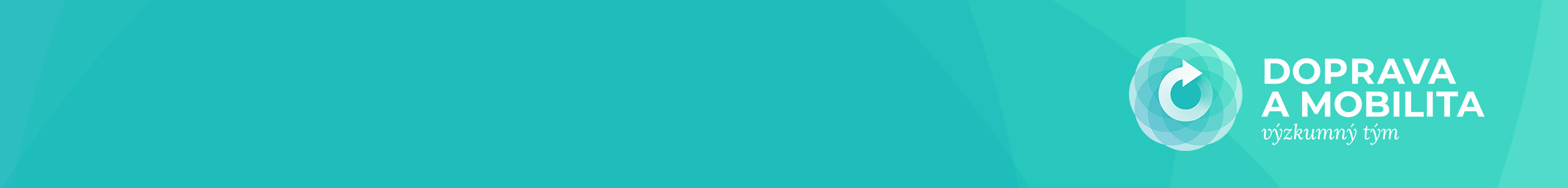 New mobility services and shared mobility
Examples from abroad – Austria
Denzeldrive – company combining car rental and carsharing
Some cars located at Denzeldrive facilities, providing advice, membership, car rental and sales
The price is based on car use time, entry fee is mandatory
Company carsharing
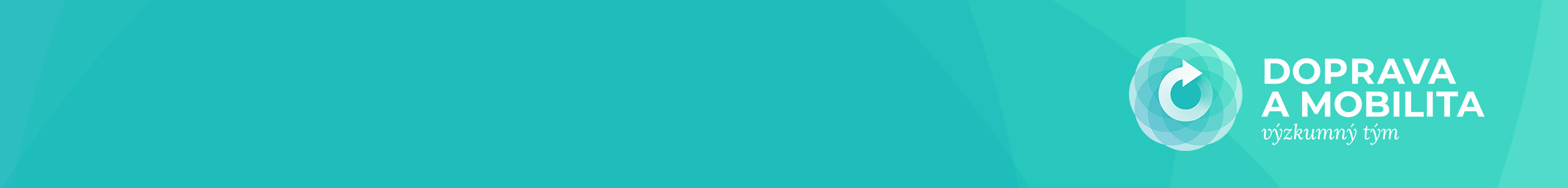 New mobility services and shared mobility
Bikesharing
Sharing of bicycles
Typically renting and returning is possible at different places  free-floating
Gradually expanded with electric bicycles and electric scooters
City itself frequently the operator – included in PT system
Problem: financial sustainability (user fees pay 5-10% of the costs)
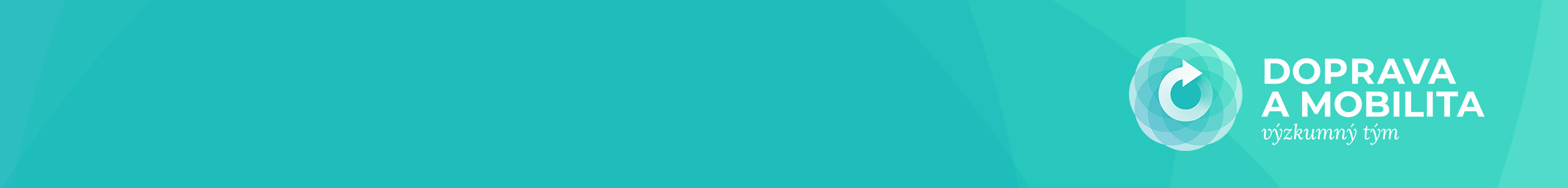 New mobility services and shared mobility
Advantages of bikesharing
Improves traffic situation, reduces traffic jams
Positive environmental impact, air quality improvement
Faster travel around city centre (compared to walking and even PT)
Bicycles can be rented and returned at different places
Automated, easy to use
Relatively cheap fees
Can be rented anytime
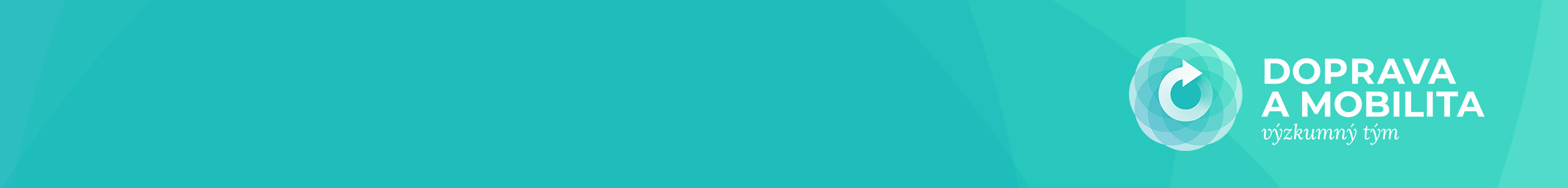 New mobility services and shared mobility
Drawbacks of bikesharing
Financing – bicycle purchase price, maintenance and repair costs, redistribution, staff, computer support
Problems securing against theft and vandalism
Poor transport infrastructure
People’s habits – few regard the bicycle as a mode of transport
Some bicycles cannot be returned anywhere – stations overflow
Winter operation
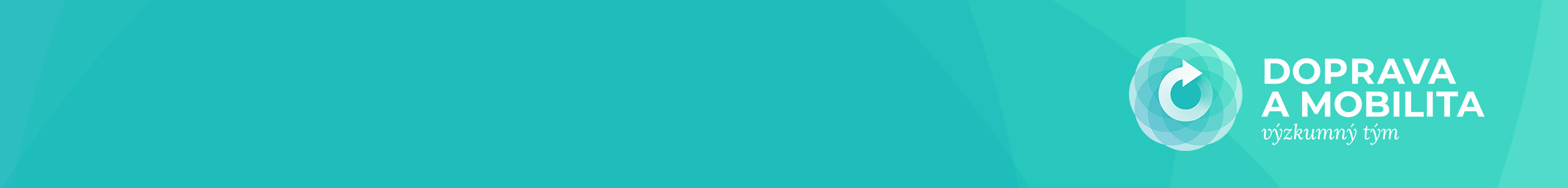 New mobility services and shared mobility
Examples of bikesharing companies
Rekola
Lime
Bolt
Re.volt
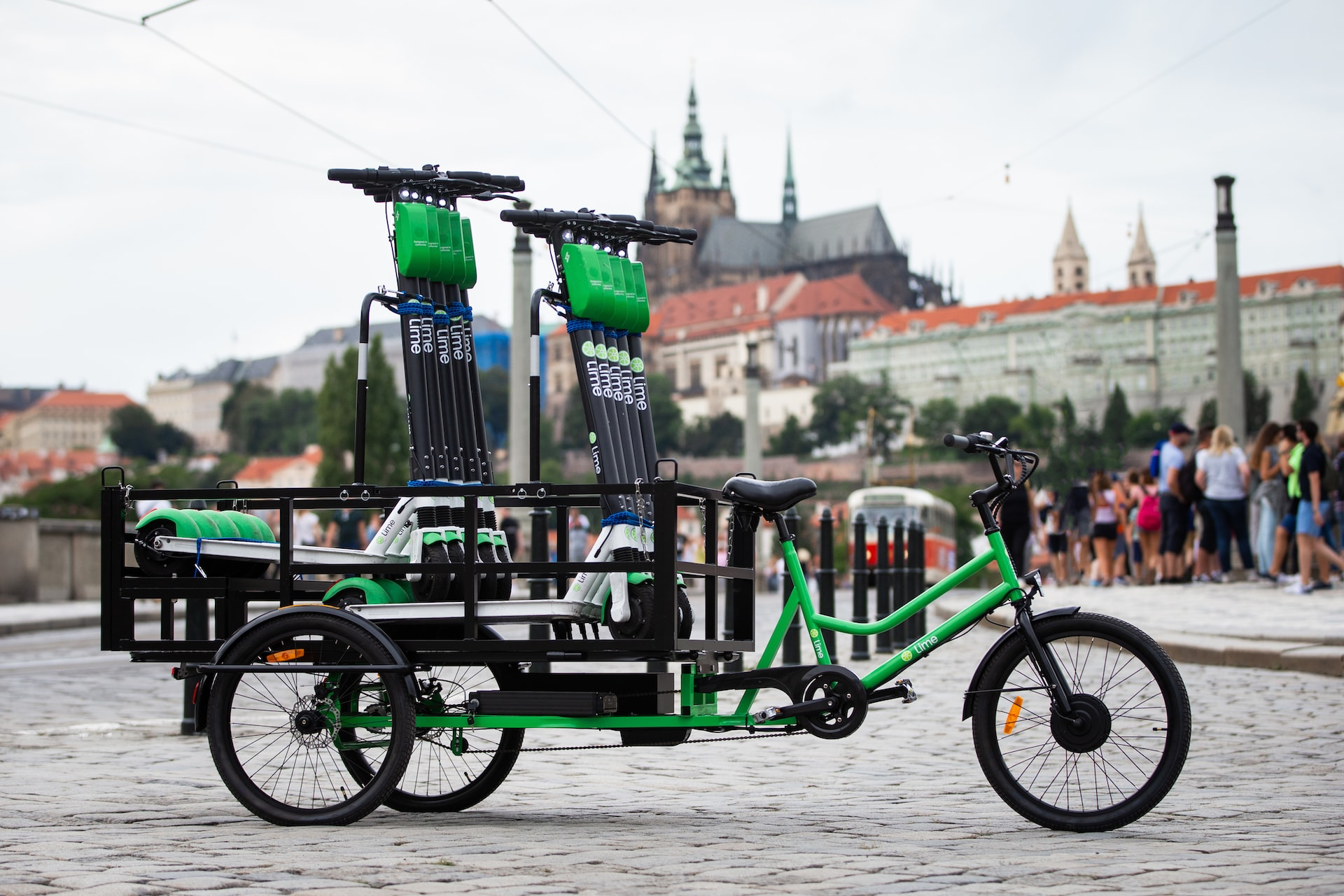 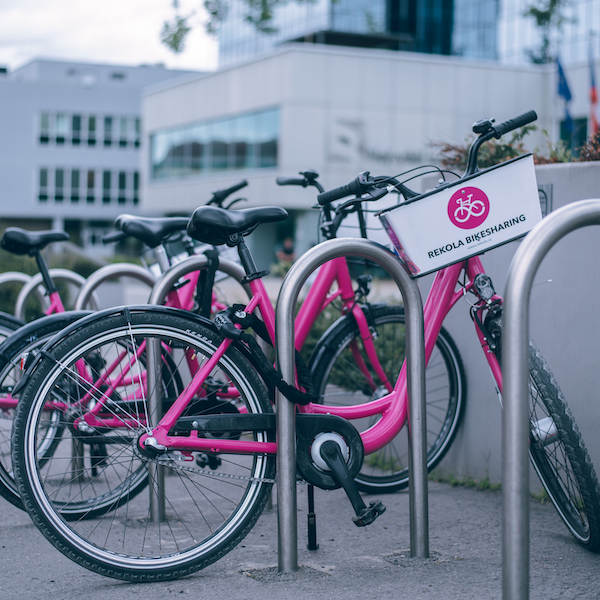 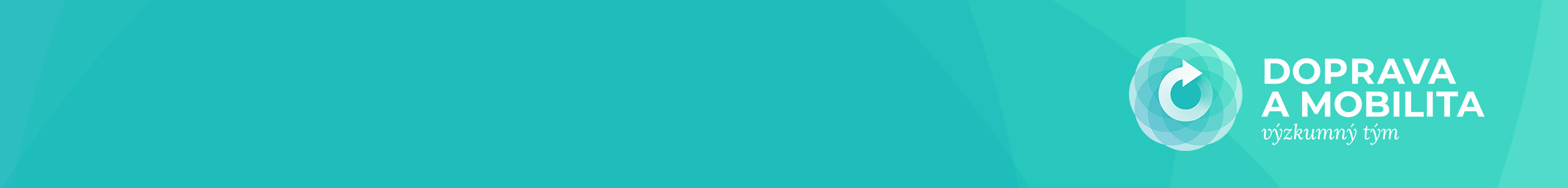 New mobility services and shared mobility
Ridesharing and carpooling
Internal vs external
Motivation
Monetary savings, time savings
Comfort, easy access thanks to social media
Environmental aspects
Socialization
Lack of parking spaces (parking preference for carpoolers)
Barriers
Time losses (particularly for drivers)
Loss of comfort and privacy
Personal safety (riding with a stranger)
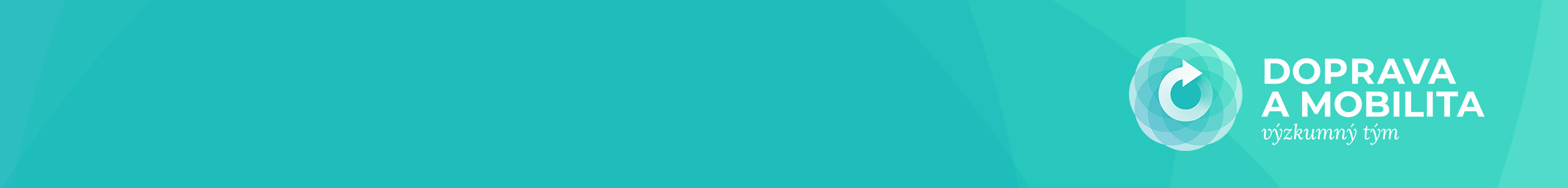 New mobility services and shared mobility
Ride-hailing (alternative taxi services)
= driver taking a passenger for a payment based on previous online agreement

The customer pays for travel to the required place
Uses mobile applications
Alternative taxi services
For example, Uber, Bolt, Lyft, Liftago
Personal profit is the primary motivation
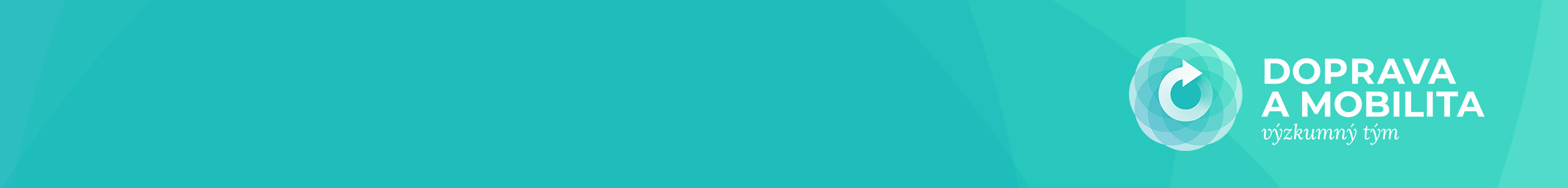 New mobility services and shared mobility
Uber Technologies Inc.
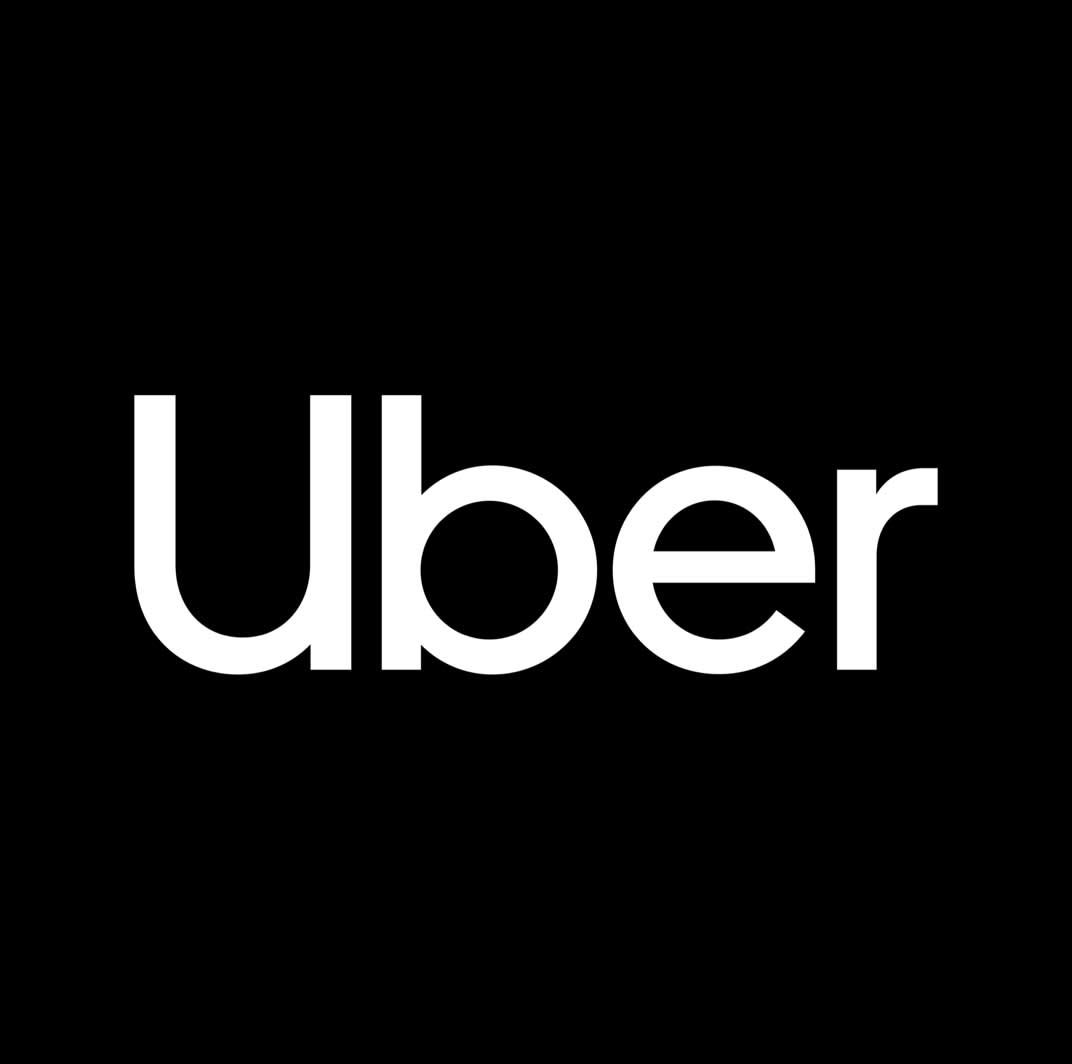 Transport and mobility company, established in 2009
First idea – Garrett Camp and Travis Kalanick in Paris
First Uber ride on 5 July 2010 in San Francisco
December 2011 – Uber expands abroad (Paris)
August 2014 – UberPool (carpool)
30 Dec 2015 – first billion Uber rides
20 May 2017 – 5 billion rides
10 6 2018 – 10 billion rides
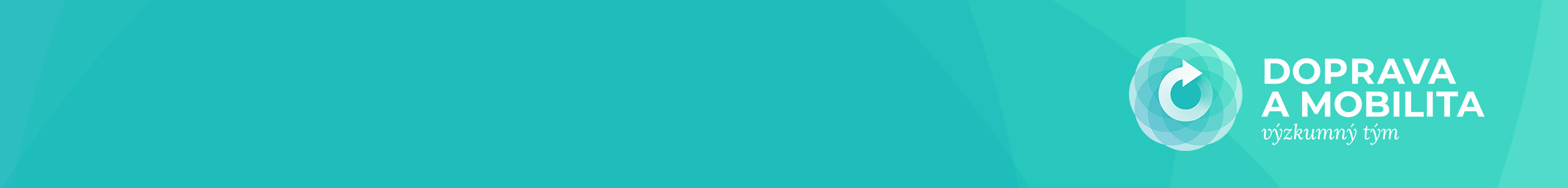 New mobility services and shared mobility
Regulate or not?
One of the most debated issues – shared economy differs from the initial idea
The missing definition of shared economy is a problem
The effect of improved service quality for consumers is arguable
Self-regulation by references and evaluations
European Commission’s position statement:
“In view of the significant benefits that new collaborative economy business models can bring, Europe should be open to embracing these new opportunities. The EU should proactively support the innovation, competitiveness and growth opportunities offered by modernisation of the economy. At the same time, it is important to ensure fair working conditions and adequate and sustainable consumer and social protection.”
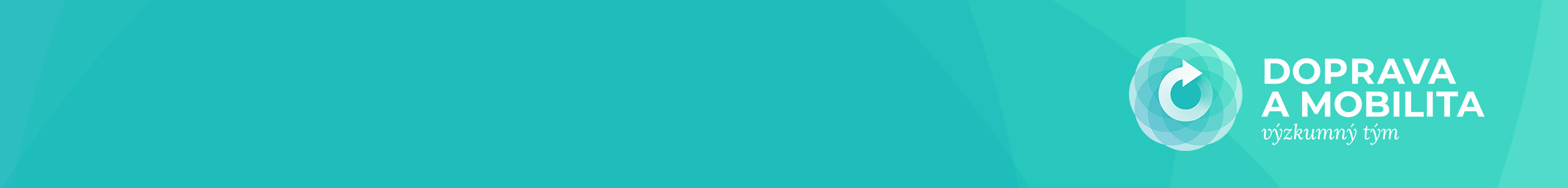 New mobility services and shared mobility
Regulation of shared economy
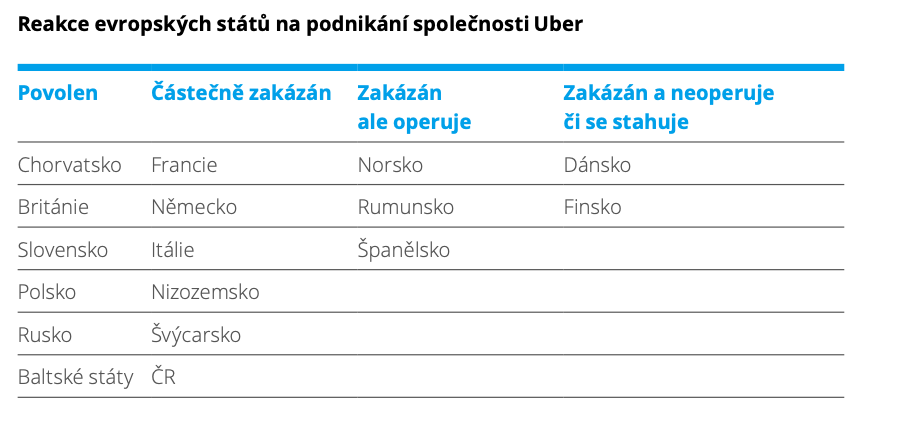 Source: Deloitte, 2017
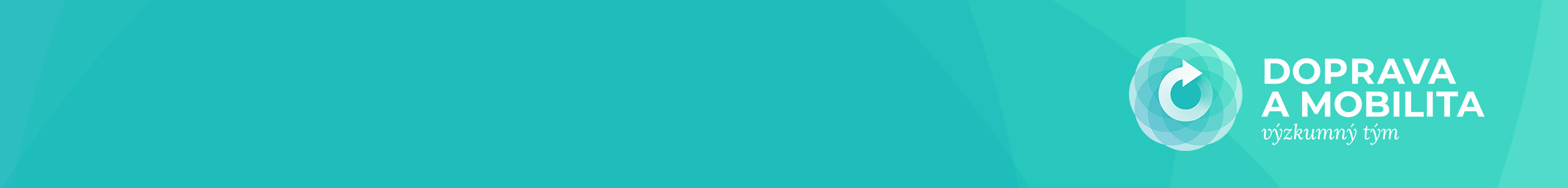 New mobility services and shared mobility
References, Sources, Bibliography
Asociace českého carsharingu. (2020). Retrieved 7 November 2020 from http://ceskycarsharing.cz
Deloitte. (2017). Sdílená ekonomika: Bohatství bez vlastnictví. Retrieved 7 November 2020 from https://mediaguruwebapp.azurewebsites.net/media/1938/deloitte-studie-sd%C3%ADlená-ekonomika.pdf
Nourinejad, M., & Roorda, M. J. (2015). Carsharing operations policies: a comparison between one-way and two-way systems. Transportation, 42(3), 497-518.
Valentová, M. ([2007]). Car-sharing: Sdílení vozidel : inteligentní způsob využívání automobilů šetrný vůči životnímu prostředí. Ústav pro ekopolitiku.
Veber, J., Krajčík, V., Hruška, L., & Makovský, P. (2016). Sdílená ekonomika: “Vymezení metodologických postupů pro zajištění datové základny a ekonomických východisek pro regulatorní ošetření tzv. sdílené ekonomiky”. Retrieved 7 November 2020 from https://www.vspp.cz/wp-content/uploads/2017/05/zprava.pdf
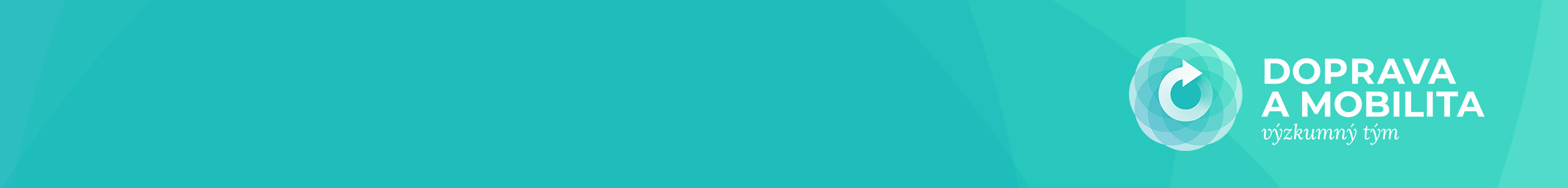 S@mpler
Integrated Education Based On Sustainable Urban Mobility Projects
Thank you for your attention!
Project information:
The main project objective is to enhance the quality of teaching at the involved universities in the field of sustainable urban mobility management. Our efforts consist in expanding students‘ practical skills through implementation of a practical project teaching method. An emphasis is put on the reflection of challenges which cities have to tackle in the real world, especially in the area of Sustainable Urban Mobility Plans (SUMP). The project is intended to contribute to improving students‘ knowledge and skills, particularly for the position and job placement of mobility managers.

Topic elaborated by: Lucie Vávrová
mobilita-ieep.cz
Link to the web database
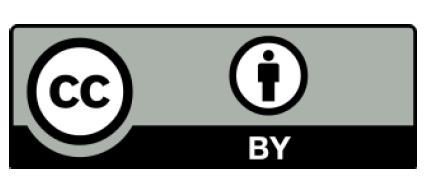 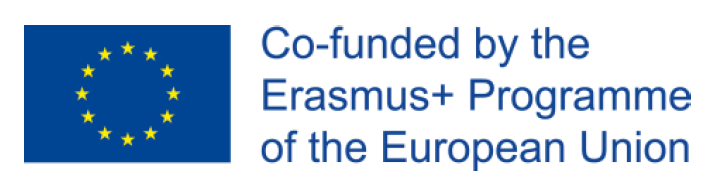 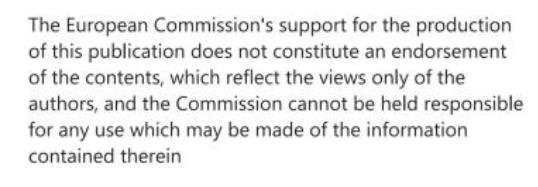 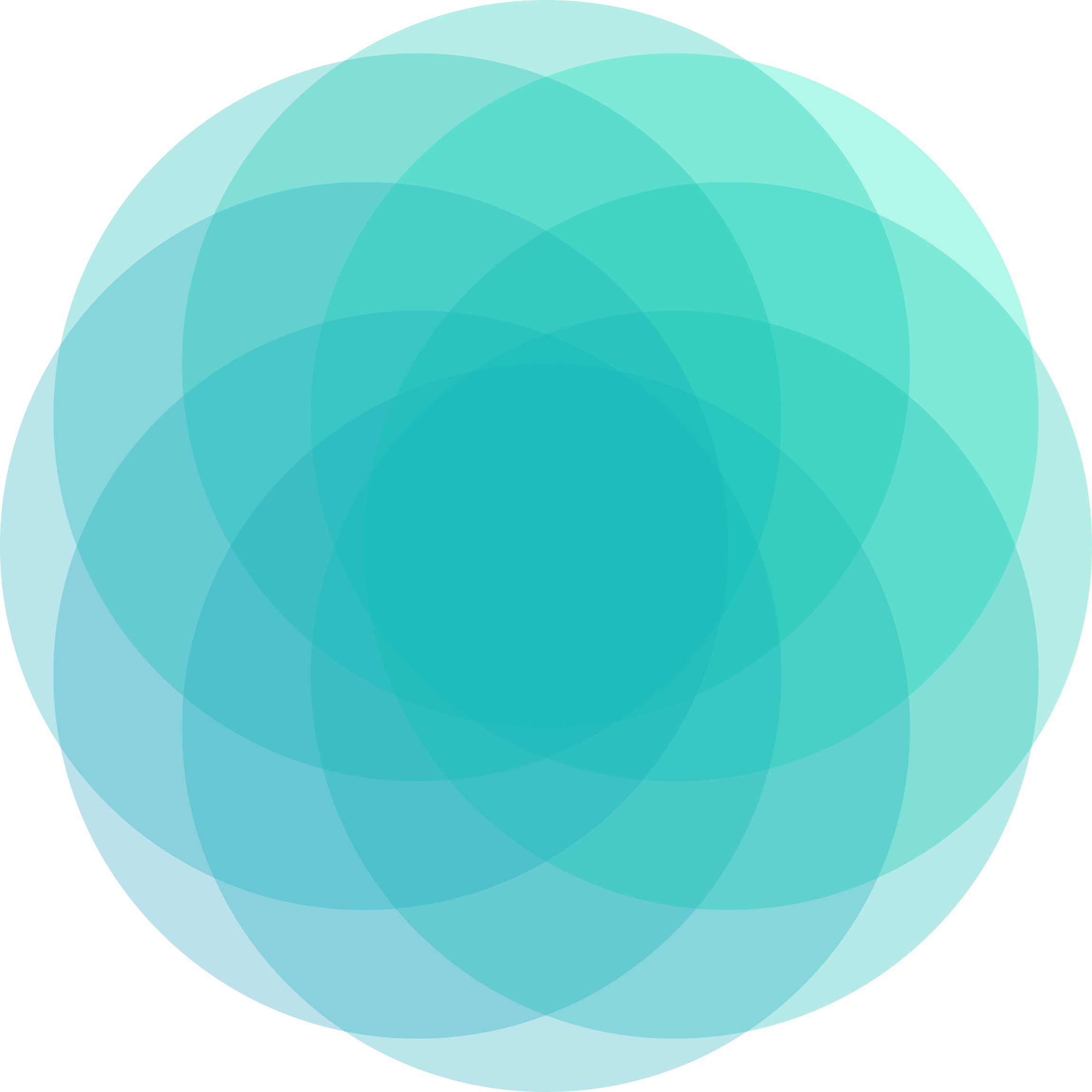 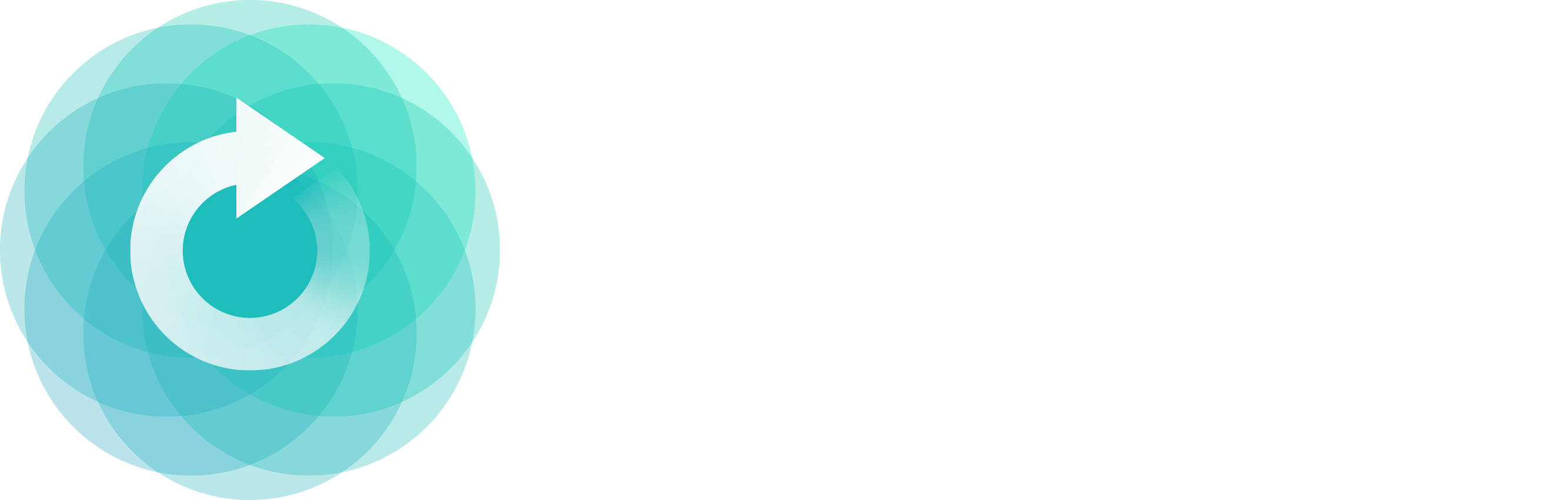 CORRESPONDING PART FOR TEACHERS AND THEIR COMMUNICATION WITH STUDENTS
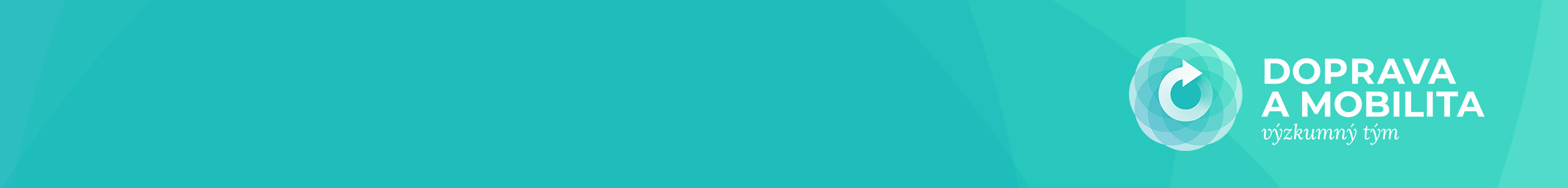 New mobility services and shared mobility
tasks
Define advantages and drawbacks of shared economy in the city. Should it be regulated? Why, or why not?
What are the benefits of bikesharing for cities? Should bikesharing be operated or supported by the city? Why, or why not? How should it be financed?
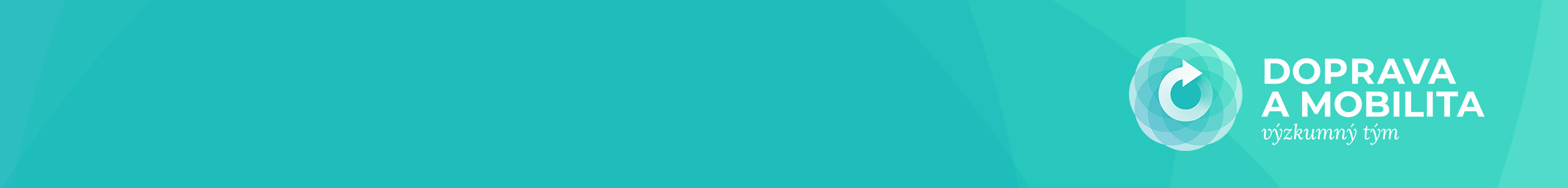 S@mpler
Integrated Education Based On Sustainable Urban Mobility Projects
Thank you for your attention!
Project information:
The main project objective is to enhance the quality of teaching at the involved universities in the field of sustainable urban mobility management. Our efforts consist in expanding students‘ practical skills through implementation of a practical project teaching method. An emphasis is put on the reflection of challenges which cities have to tackle in the real world, especially in the area of Sustainable Urban Mobility Plans (SUMP). The project is intended to contribute to improving students‘ knowledge and skills, particularly for the position and job placement of mobility managers.


Topic elaborated by: Lucie Vávrová
mobilita-ieep.cz
Link to the web database
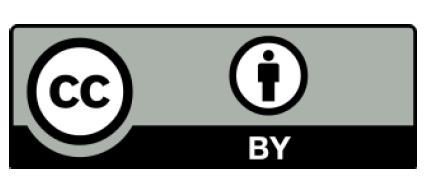 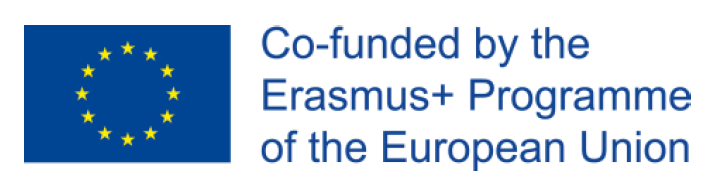 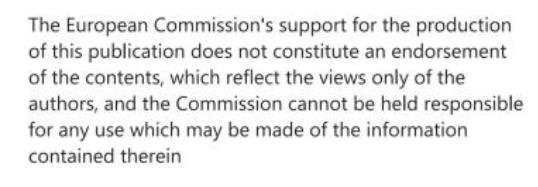